～　出　典　～
日本銀行
資金循環
公表データ
四半期計数（速報）
四半期毎の速報は、年4回、翌四半期の公表日に掲載されます。
http://www.boj.or.jp/statistics/sj/index.htm/
日本銀行
時系列統計データ検索サイト
www.stat-search.boj.or.jp/ssi/cgi-bin/famecgi2?cgi=$nme_a000&lstSelection=FF
日銀の資金統計から、マクロ的な個人（家計）の貸借対照表を作成することで、個人の財務状況や純金融資産残高を把握します。
家計部門・貸借対照表
2024年３月21日・日銀発表
（単位：億円）
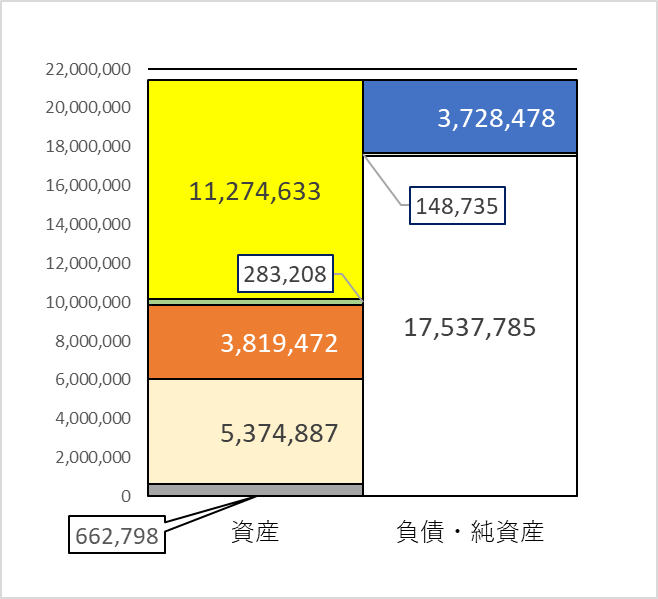 2023年12月　速報
借入
現金・預金
その他の負債
債務証券
金融純資産
証券
保険・年金等
その他
21,414,998
21,414,998
2
国内の資金の流れ
2024年３月21日 日本銀行調査統計局発表データより作成
2023年12月末
（単位： 兆円）
＜民間企業＞
＜政府＞
＜家計＞
借入　　　　　　
154
24
借入　　　　　　373
現金預金　　　
336
借入　　　　　　504
現金預金　1,127
証券　　　　　　
292
証　券　　1,223
その他　１5
証券　　　　　　477
その他
506
証　券　1,334
1,753兆円
その他　　
661
621
兆円
証券　　　
410
674兆円
保険年金　537
その他　65
1,442兆円
その他　　
310
その他　66
2,148兆円
2, 141兆円
金融機関
日本銀行時系列統計データより作成
3